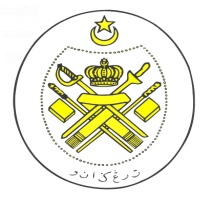 JABATAN  HAL  EHWAL AGAMA  
TERENGGANU
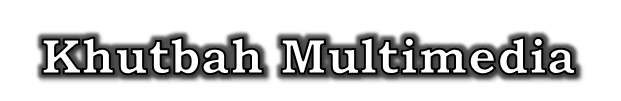 KETAATAN 
YANG SEBENAR
12 Syawal 1430 / 2 Oktober 2009
http://e-khutbah.terengganu.gov.my
Pujian kepada Allah S.W.T
الْحَمْدُ لِلَّهِ
Segala puji-pujian hanya bagi Allah S.W.T.
Syahadah
أَشْهَدُ أَنْ لاَ إِلَهَ إِلاَّ اللهُ وَحْدَهُ لاَ شَرِيْكَ لَهُ، وَأَشْهَدُ أَنَّ سَيِّدَنَا مُحَمَّدًا عَبْدُهُ وَرَسُوْلُهُ
Aku bersaksi bahawa tiada tuhan yang disembah melainkan Allah,
Dan aku juga bersaksi bahawa   Nabi Muhammad  itu  hambaNya dan  pesuruhNya
Selawat
اللَّهُمَّ صَلِّ وَسَلِّمْ عَلَى عَبْدِكَ وَرَسُوْلِكَ مُحَمَّدٍ وَعَلَى آلِهِ وَصَحْبِهِ وَمَنْ تَبِعَهُ بِإِحْسَانٍ.
Ya Allah, cucurilah rahmat dan sejahtera ke atas hambaMu dan rasulMu  Nabi Muhammad S.A.W., keluarga dan seluruh  sahabatnya  serta mereka yang mengikutnya dengan baik.
Pesanan Takwa
وَيَاعِبَادَ اللهِ،
 اتَّقُوْا اللهَ وَأَطِيْعُوْهُ وَرَسُوْلَهُ  لَعَلََكُمْ تَفُوْزُوْنَ فَوْزًا عَظِيْمًا
Wahai Hamba-hamba Allah,
Bertakwalah kepada Allah S.W.T. 
dan taatilah Allah dan RasulNya, 
Semoga kamu  beroleh kejayaan yang besar.
Seruan
Di mana saja anda berada
Marilah bertaqwa kepada Allah S.W.T.
Dengan mengikuti sunnah nabi dalam kehidupan
Kejayaan cemerlang dunia serta akhirat
Tajuk Khutbah hari ini …..
KETAATAN 
YANG SEBENAR
12 Syawal 1430 / 2 Oktober 2009
http://e-khutbah.terengganu.gov.my
Ramadan pergi dan Syawal menjelang tiba…..
Bulan Rahmat, Berkat dan  penuh pengajaran serta tarbiyah kepada umat Islam
Ramadhan
Adakah ketaatan kita kepada 
Allah akan berterusan seperti menyuburkannya di sepanjang bulan Ramadhan Al-Mubarak?
Umat Islam hendaklah beriltizam 
dalam ketaatan  kepada Allah
Golongan yang taat dan patuh kepada Allah tidak kepada saat tertentu sahaja
Untuk mencapai gelaran “MUHSININ”
Golongan ini adalah kekasih dan wali  Allah seperti yang dijanjikan untuk kejayaan hidup yang cemerlang dan gemilang.
Firman Allah Taala dalam 
Surah al-Mursalat Ayat 41-44 :
إِنَّ الْمُتَّقِينَ فِي ظِلاَلٍ وَعُيُونٍ . وَفَوَاكِهَ مِمَّا يَشْتَهُونَ .
 كُلُوا وَاشْرَبُوا هَنِيئًا بِمَا كُنتُمْ تَعْمَلُونَ .
  إِنَّا كَذَلِكَ نَجْزِي الْمُحْسِنينَ  .
”Sesungguhnya orang-orang yang bertaqwa berada di tempat teduh (yang dipenuhi pelbagai nikmat), dan yang berdekatan dengan matair-matair (yang mengalir), serta menikmati buah-buahan dari segala jenis yang mereka ingini.  (Pada ketika itu dikatakan kepada mereka): “Makanlah dan minumlah kamu dengan lazatnya, disebabkan apa yang kamu telah kerjakan.” Sesungguhnya, demikianlah Kami  membalas orang-orang yang berusaha mengerjakan amal-amal yang baik.”
Kejayaan kepada umat Islam dalam bulan Ramadan iaitu :-
Umat Islam mengerjakan amalan soleh dengan bersemangat dan dedikasi
Mendidik dan membudayakan umat Islam dengan sifat kerohanian yang murni  dan akhlak  yang lebih terpuji
Keindahan budaya Islam dan bulan mulia ini akan terhapus budaya songsang dan perilaku  keji
Dapat meningkatkan spiritual lebih  mantap  dan mendisiplin diri serta menyingkirkan virus  yang merosakkan  kemurnian roh dan minda
JANGANLAH mengerjakan amalan pada saat-saat tertentu sahaja kerana :
Allah tidak menyukai umat Islam hanya mengerjakan amalan dan ketaatan dalam tempoh atau musim tertentu sahaja
Hendaklah diteruskan dan pertingkatkan amalan ibadat sehingga saat kematian (Izrail mencabut nyawa).
Firman Allah Taala dalam 
Surah Al Hijr Ayat 99 :
وَاعْبُدْ رَبَّكَ حَتَّى يَأْتِيَكَ الْيَقِينُ
”Dan sembahlah Tuhanmu, sehingga datang kepadamu (perkara yang tetap) yakin.”
Diceritakan bahawa terdapat segolongan orang Islam banyak beribadat dan bertahajjud pada bulan Ramadhan iaitu :-
بِئْسَ الْقَوْمُ لاَ يَعْرِفُوْنَ اللهَ حَقًّا
 إِلاَّ فِىْ رَمَضَانَ
“Malang sekali golongan yang tidak makrifat Allah dengan sebenar-benar itu kecuali dalam 
bulan Ramadan sahaja.”
Bermuhasabahlah  Melalui Penilaian Ibadah Yang Kita Laksanakan
Adakah jiwa kita tepu dan ingat Allah setiap  waktu?
Apakah kita kembali meninggalkan
 suruhanNya?
Apakah kita kembali tunduk kepada hawa nafsu setelah capai redha Allah pada bulan Ramadhan
Apakah kita sanggup buta mata hati dengan maksiat yang telah ditinggalkan di bulan Ramadhan?
Apakah kita rela meraba – raba dalam kesesatan setelah mendapat petunjuk Allah?
Kedahsyatan Buta Mata Hati apabila…
Pilih Kesesatan 
Dari Hidayah 
 Allah  Taala
Orang Yang Pernah Celik  Minda Dan Rohani
Firman Allah Taala dalam 
Surah Ali Imran  Ayat 102 :
يَا أَيُّهَا الَّذِينَ آمَنُواْ اتَّقُواْ اللّهَ حَقَّ تُقَاتِهِ 
وَلاَ تَمُوتُنَّ إِلاَّ وَأَنتُم مُّسْلِمُونَ
”Wahai orang-orang yang beriman ! Bertaqwalah kamu kepada Allah dengan sebenar-benar taqwa dan janganlah kamu mati melainkan dalam keadaan islam.”
Menurut Abdullah  bin Masud dari ayat tersebut ….
Tuntutan Taqwa
Allah Diingati Dan Tidak Dilupai
Allah Ditaati Dan Tidak Diderhakai
Allah Disyukuri Dan Tidak Dikufuri
Nilai Murni  Dari Tarbiyyah Ramadhan
Iman Yang Utuh
Jihad  Dalam Amal Soleh & Kebajikan
Tarbiyyah Ramadhan
Sifat Dermawan
Amalan Taubat
Budaya Berdoa Dan Khusuk
Sabar,akhlak  Mulia Dan Lain2
Insaflah Saudaraku..Tepuk Dada Tanya Iman…
Di manakah tanggungjawab kita untuk mengekalkan nilai mutiara suci yang kita usaha sepanjang Ramadhan?
Apakah kita sanggup menodai kebahagiaan dunia dan akhirat  yang dijanjikan Allah dengan melakukan maksiat?
Apakah kita sanggup melupakan Allah setelah sebulan dalam rahmatNya?
Saudaraku.. yang bijak Bistari
Jangan kita menukar  tuah di tangan dengan kecelakaan
Jangan kita pungut laknat Allah setelah mendakap rahmatNya
Jangan kita jadi hamba syaitan setelah dibebaskan dariNya
Firman Allah Taala dalam 
Surah Ali Imran  Ayat 77 :
إِنَّ الَّذِينَ يَشْتَرُونَ بِعَهْدِ اللهِ وَأَيْمَانِهِمْ ثَمَنًا قَلِيلاً أُوْلَـئِكَ لاَ خَلاَقَ لَهُمْ فِي الآخِرَةِ وَلاَ يُكَلِّمُهُمُ اللّهُ وَلاَ يَنظُرُ إِلَيْهِمْ يَوْمَ الْقِيَامَةِ 
وَلاَ يُزَكِّيهِمْ وَلَهُمْ عَذَابٌ أَلِيمٌ
Maksud Ayat:
“Sesungguhnya orang-orang yang mengutamakan keuntungan dunia yang sedikit dengan menolak janji Allah dan mencabuli sumpah mereka, mereka tidak akan mendapat bahagian yang baik pada hari akhirat, dan Allah tidak akan berkata-kata dengan mereka dan tidak akan memandang kepada mereka pada hari Kiamat, dan tidak akan membersihkan mereka (dari dosa), dan mereka pula akan beroleh azab seksa yang tidak terperi sakitnya.”
Doa 
Antara Dua Khutbah
Aamiin Ya Rabbal Aalamin..
 Tuhan Yang Memperkenankan Doa Orang-orang Yang Taat, 
Berilah Taufik Kepada 
Kami Di Dalam Mentaatimu, Ampunilah Kepada Mereka 
Yang Memohon Keampunan.
Aamiin
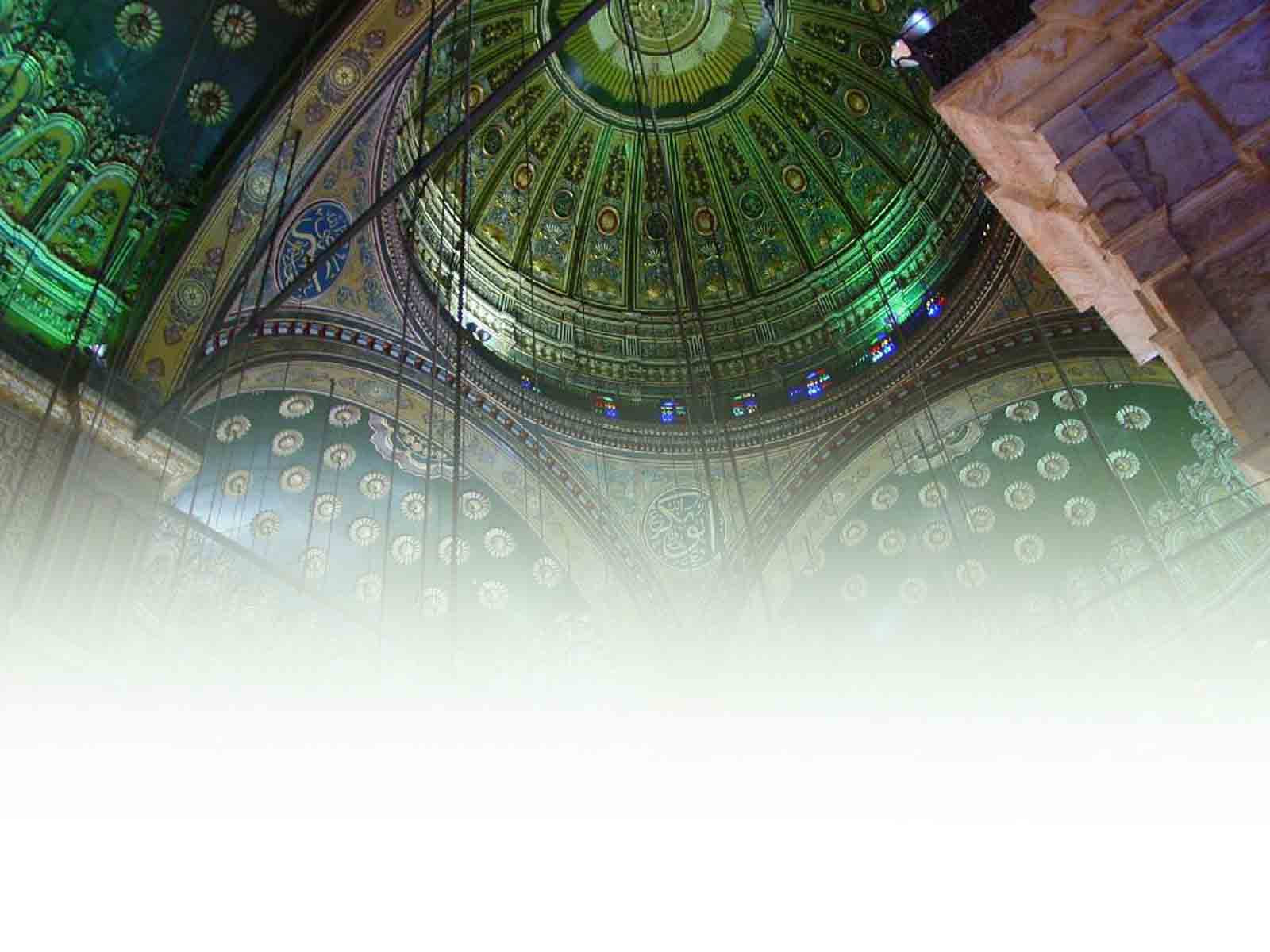 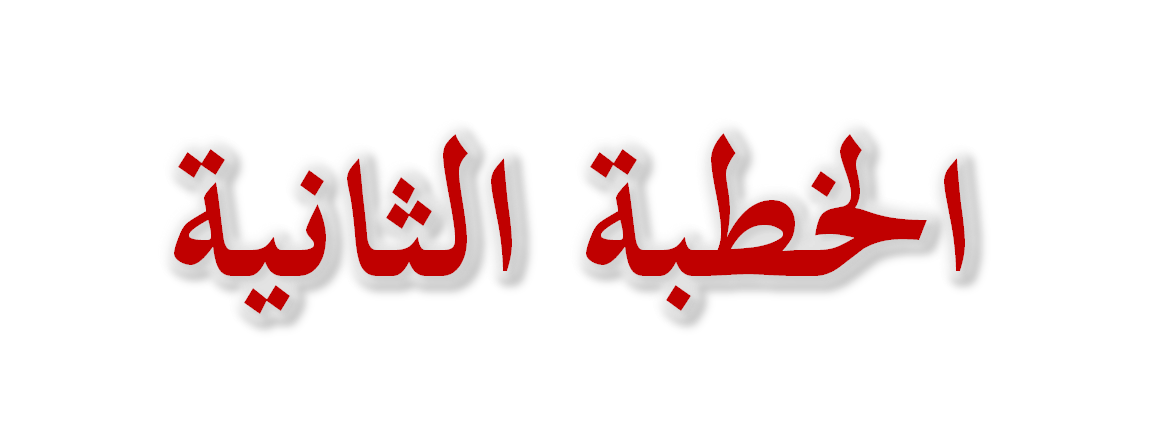 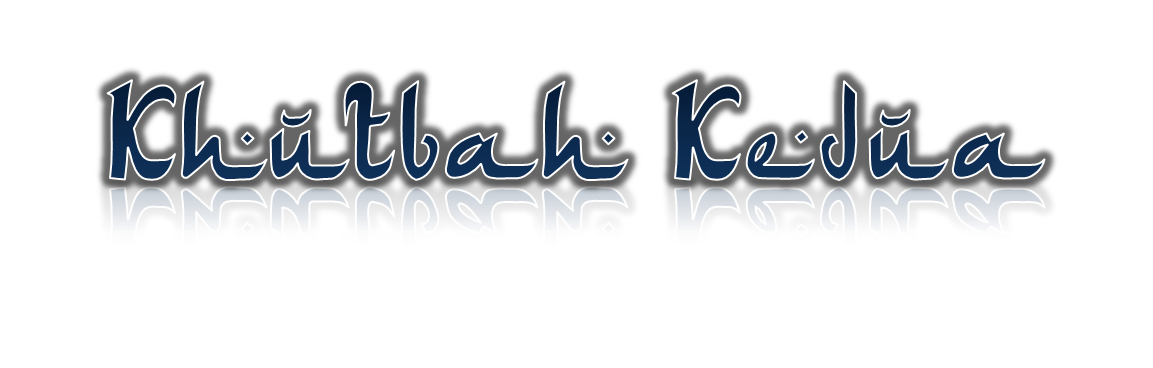 Pujian kepada Allah S.W.T
الْحَمْدُ لِلَّهِ
Segala puji-pujian hanya bagi Allah S.W.T.
Syahadah
أَشْهَدُ أَنْ لاَ إِلَهَ إِلاَّ اللهُ وَحْدَهُ لاَ شَرِيْكَ لَهُ، وَأَشْهَدُ أَنَّ سَيِّدَنَا مُحَمَّدًا عَبْدُهُ وَرَسُوْلُهُ
Aku bersaksi bahawa tiada tuhan yang disembah melainkan Allah,
Dan aku juga bersaksi bahawa   Nabi Muhammad  itu  hambaNya dan  pesuruhNya
Selawat
اللَّهُمَّ صَلِّ وَسَلِّمْ عَلَى عَبْدِكَ وَرَسُوْلِكَ مُحَمَّدٍ وَعَلَى آلِهِ وَصَحْبِهِ.
Ya Allah, cucurilah rahmat dan sejahtera ke atas hambaMu dan rasulMu  Nabi Muhammad S.A.W., keluarga 
dan seluruh  sahabatnya.
Wasiat Takwa
فَيَا عِبَادَ اللهِ، اتَّقُوْا اللهَ 
إِنَّ اللهَ شَدِيْدُ الْعِقَابِ.
Wahai Hamba-hamba Allah,
Bertakwalah kepada Allah S.W.T. 
SesungguhNya  Allah   amat kuat siksaanNya.
Seruan
Bertaqwalah Kepada Allah.
Berazam agar tidak melakukan 
urusan  yang dimurkai Allah.
Seksa Allah  Tidak Terperi
 Sakitnya.
Bulan Ramadhan berlalu sudah…..
Teruskan kehidupan  bersama bulan-bulan seterusnya dengan semangat Ramadhan
Semangat Ramadhan akan memastikan kehidupan bertambah positif
Ke Puncak Taqwa Atas Usaha sendiri…
Keberanian  Mengubah…
Sikap & minda
Cara beramal & bekerja
InsyaAllah… Allah 
 Tunjukkan  Jalan..
Terlalai ?? Terpedaya??
Jangan Tunggu Lagi..
Perbetulkan Diri & Bertaubatlah….
Berusaha  Tingkat Kualiti Diri  Sebagai Insan Bertaqwa
Firman Allah Taala dalam 
Surah Ali Imran  Ayat 135 :
وَالَّذِينَ إِذَا فَعَلُواْ فَاحِشَةً أَوْ ظَلَمُواْ أَنْفُسَهُمْ ذَكَرُواْ اللهَ فَاسْتَغْفَرُواْ لِذُنُوبِهِمْ وَمَن يَغْفِرُ الذُّنُوبَ إِلاَّ اللهُ وَلَمْ يُصِرُّواْ عَلَى مَا فَعَلُواْ وَهُمْ يَعْلَمُونَ
“Dan juga orang-orang yang apabila melakukan perbuatan keji, atau menganiaya diri sendiri, mereka segera ingat kepada Allah lalu memohon ampun akan dosa mereka - dan sememangnya tidak ada yang mengampunkan dosa-dosa melainkan Allah -, dan mereka juga tidak meneruskan perbuatan keji yang mereka telah lakukan itu, sedang mereka mengetahui (akan salahnya dan akibatnya).”
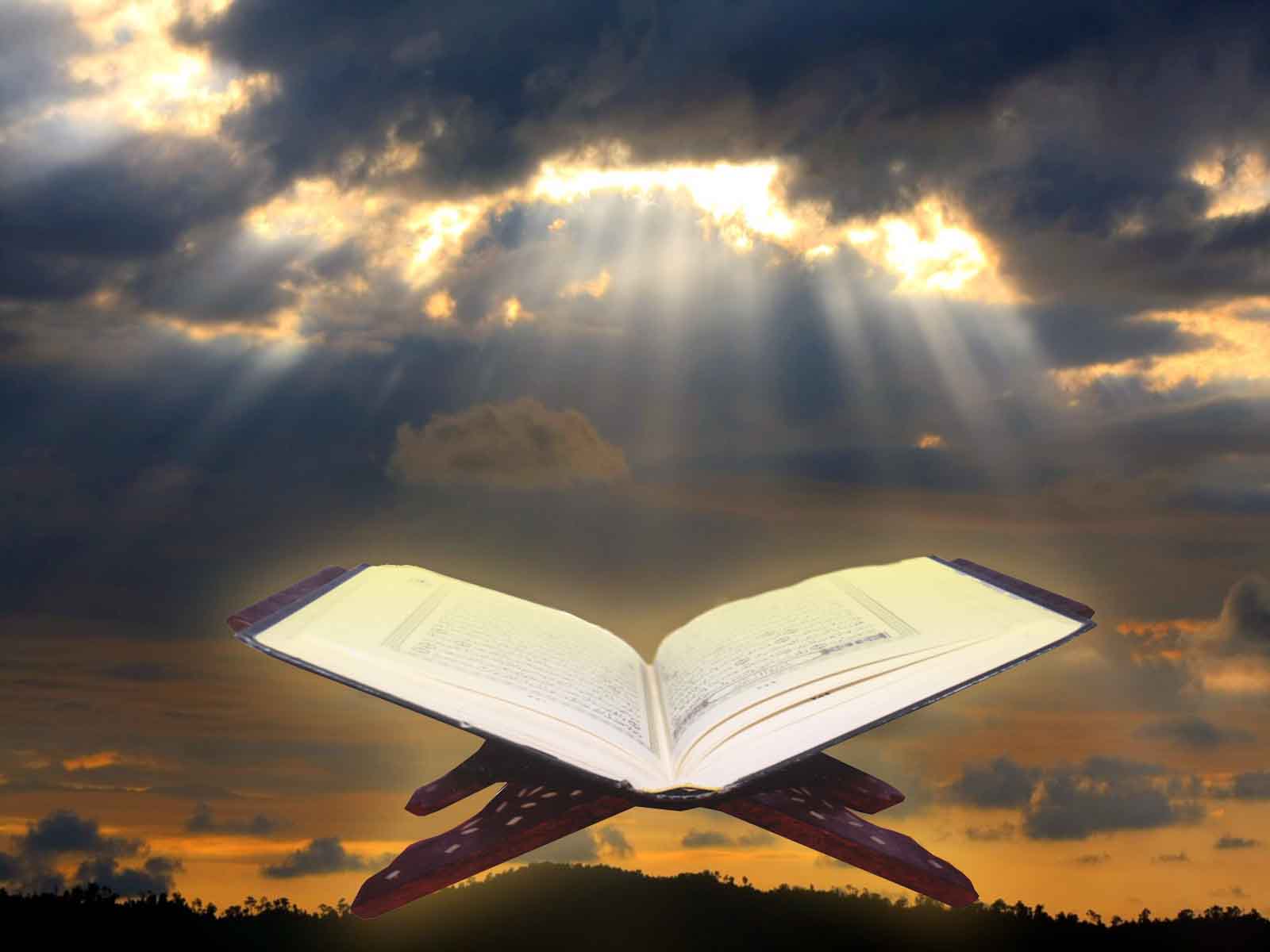 Firman Allah S.W.T. :
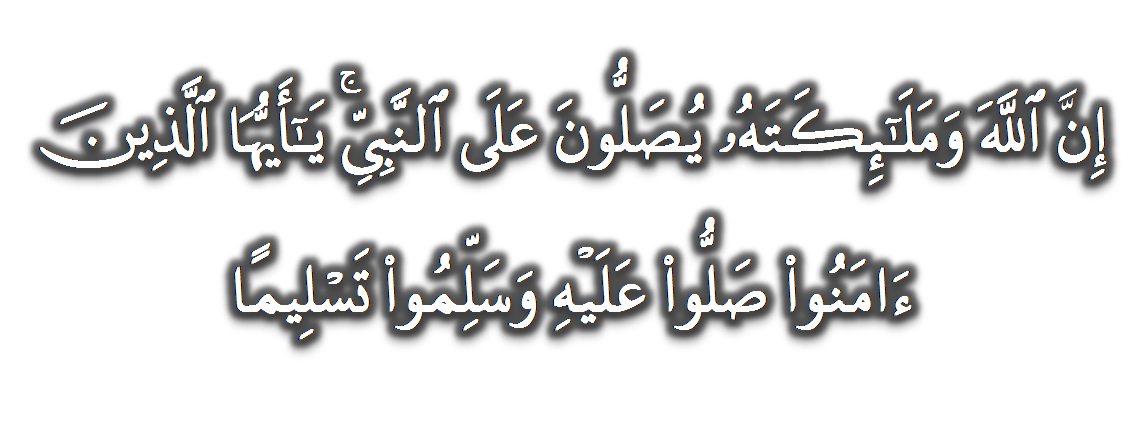 (Surah Al-Ahzab : Ayat 56)
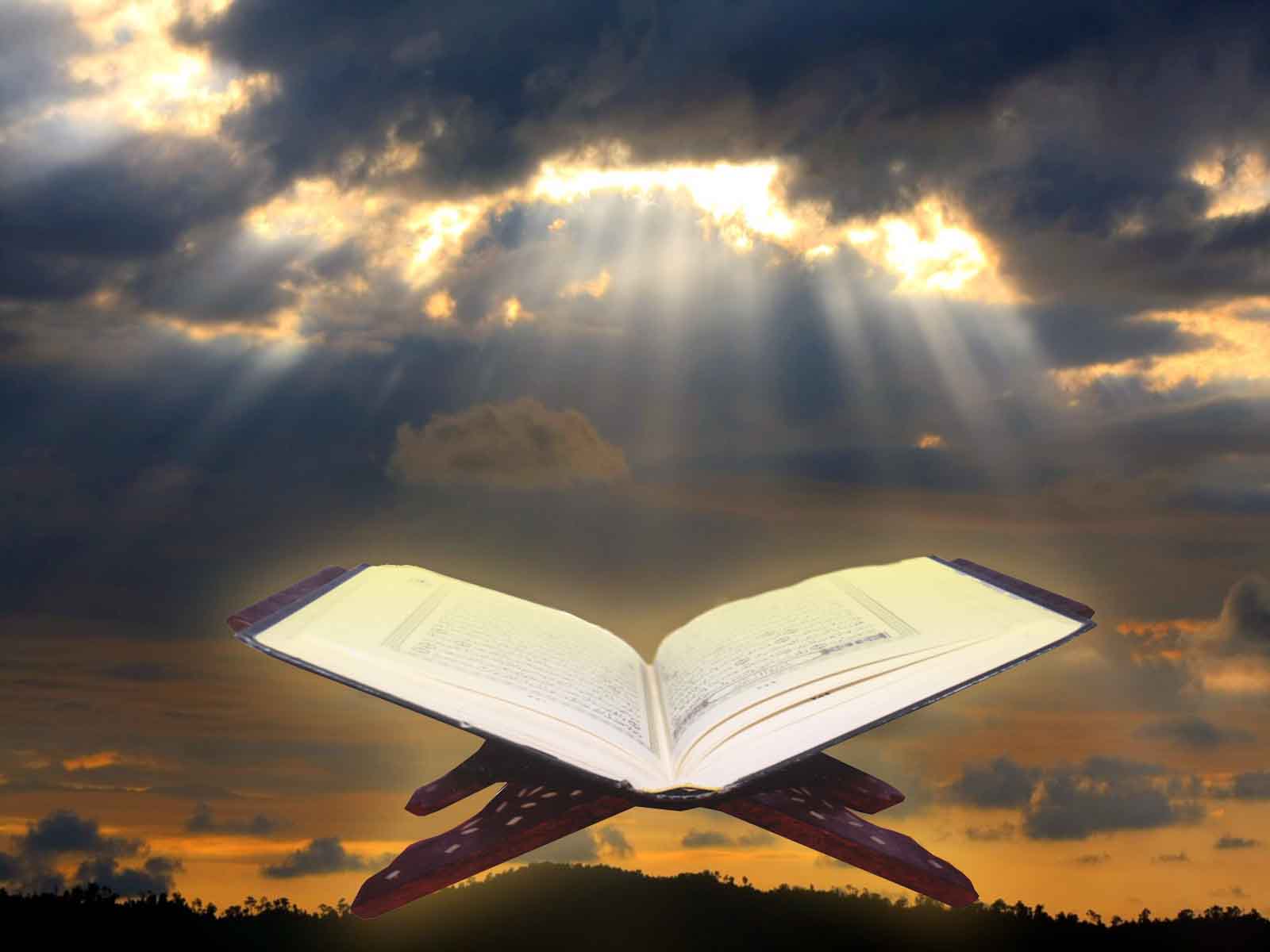 Maksudnya :-
“Sesungguhnya Allah Taala 
Dan Para Malaikat Sentiasa Berselawat 
Ke Atas Nabi (Muhammad), 

Wahai Orang-orang Beriman! Berselawatlah Kamu Ke Atasnya Serta Ucapkanlah Salam Sejahtera Dengan Penghormatan Ke Atasnya Dengan Sepenuhnya”.
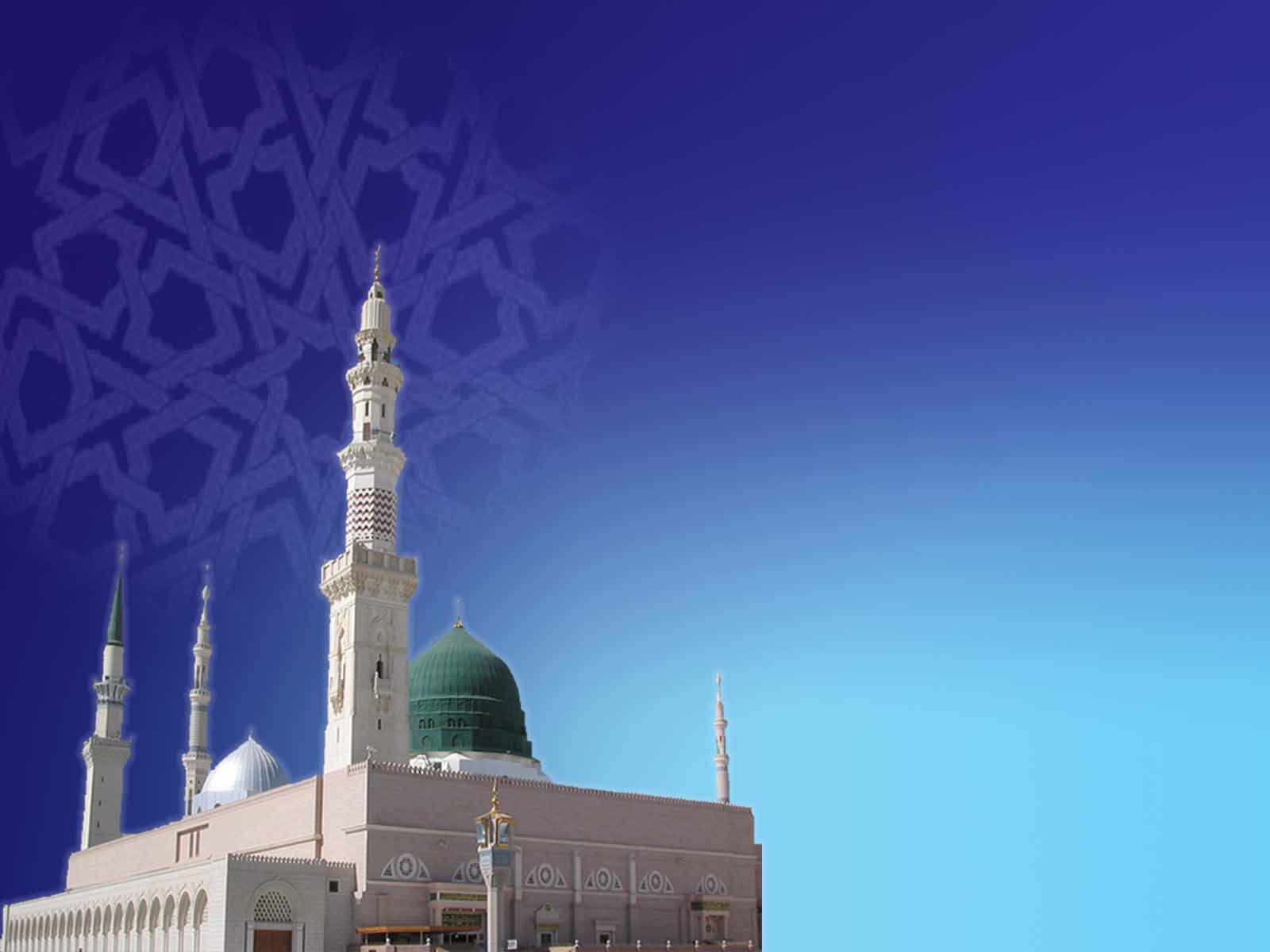 Selawat
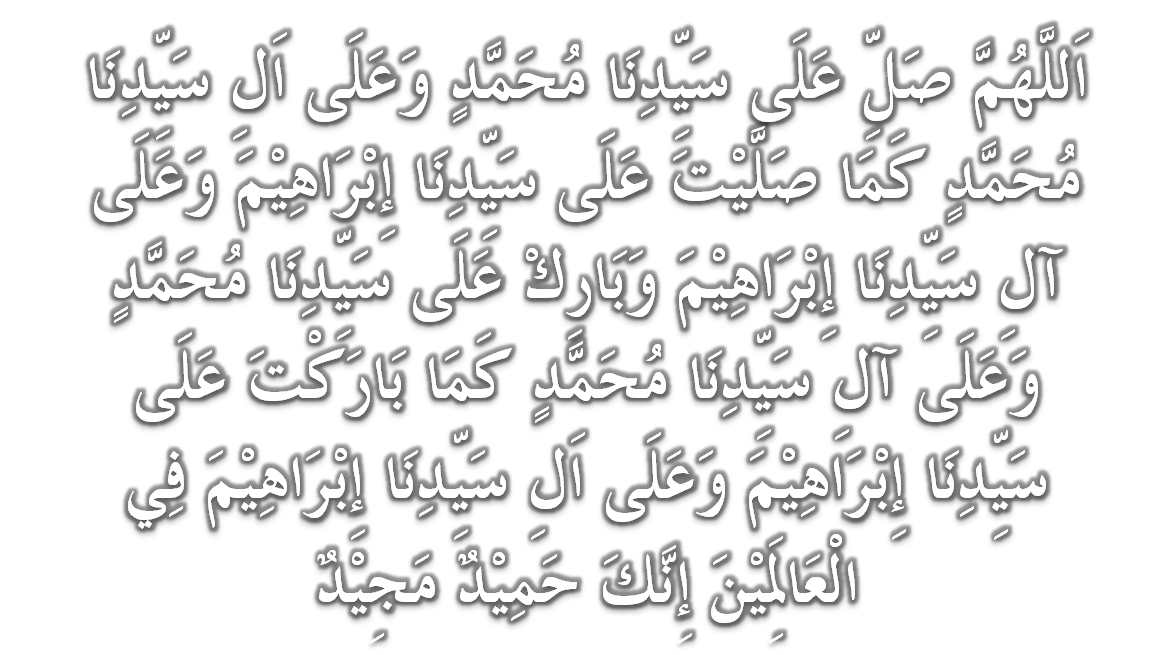 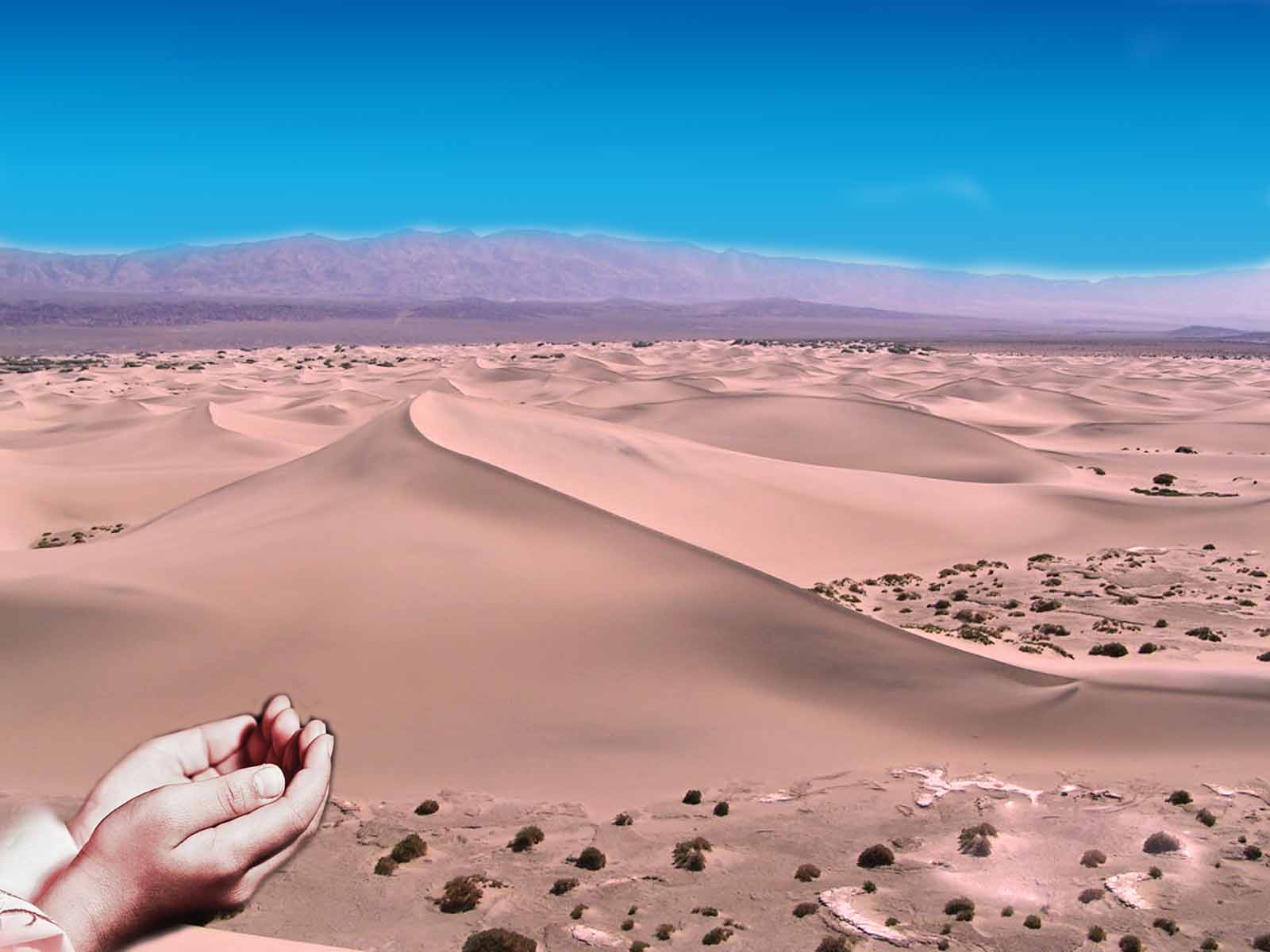 Doa
وَارْضَ اللَّهُمَّ عَنِ الْخُلَفَآءِ الرَّاشِدِيْن، وَعَنْ بَقِيَّةِ الصَّحَابَةِ وَالْقَرَابَةِ أَجْمَعِيْن، وَالتَّابِعِيْنَ وَتَابِعِي التَّابِعِيْنَ لَهُمْ بِإِحْسَانٍ 
إِلىَ يَوْمِ الدِّيْن.
Ya Allah, Kurniakanlah Keredhaan Kepada Khulafa’ Rasyidin Dan Sahabat Seluruhnya Serta Para Tabiin Dengan Ihsan Hingga Hari Kemudian.
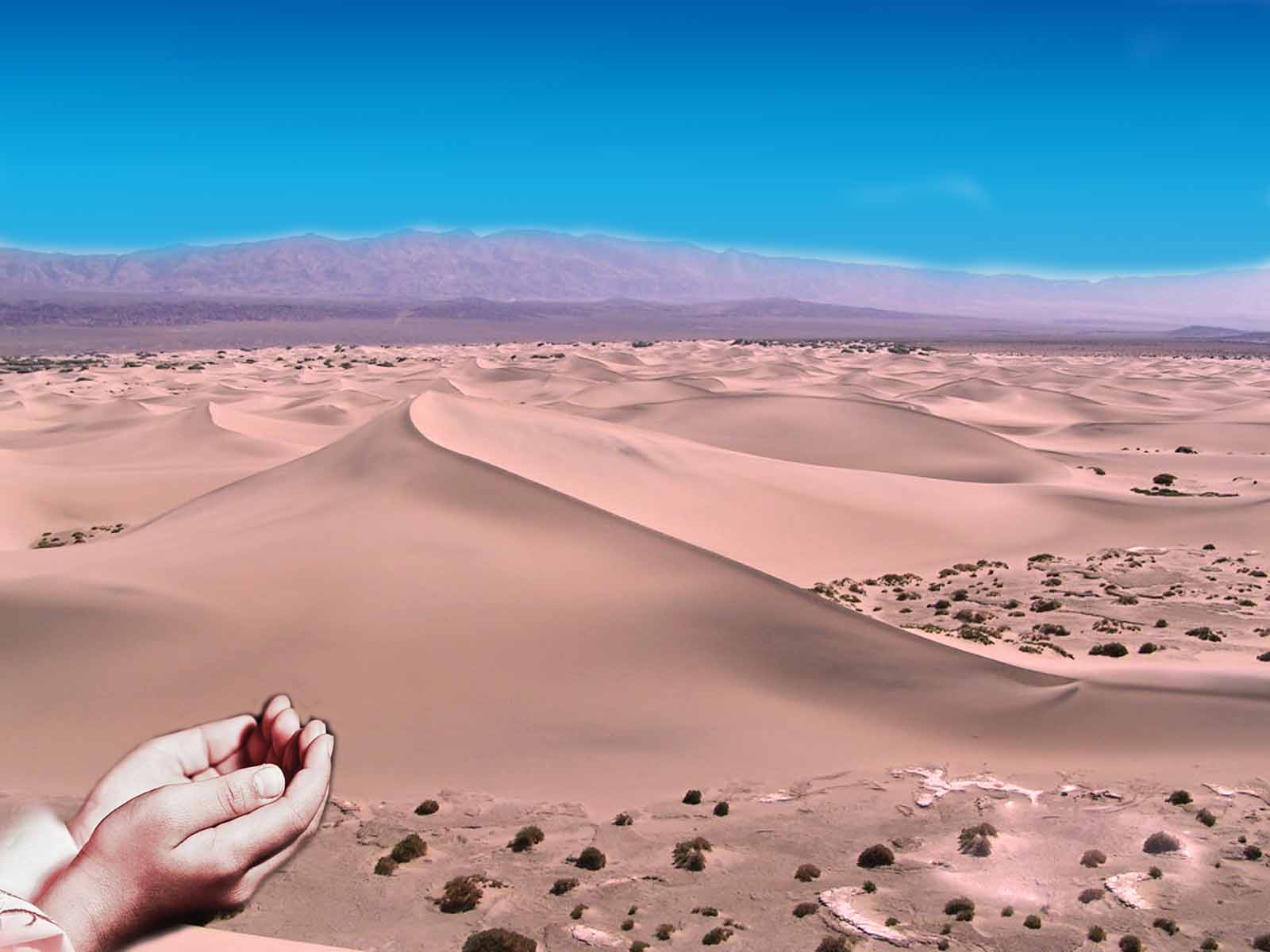 Doa
اللَّهُمَّ اغْفِرْ لِلْمُؤْمِنِيْنَ وَالْمُؤْمِنَاتِ وَالْمُسْلِمِيْنَ وَالْمُسْلِمَاتِ الأَحْيَآءِ مِنْهُمْ وَالأَمْوَات 
بِرَحْمَتِكَ يَا أَرْحَمَ الرَّاحِمِيْنَ
Ya Allah, ampunkanlah dosa golongan mu’minin  dan mu’minat,muslimin  dan muslimat sama ada yang masih hidup atau yang telah mati dengan  rahmatMu .
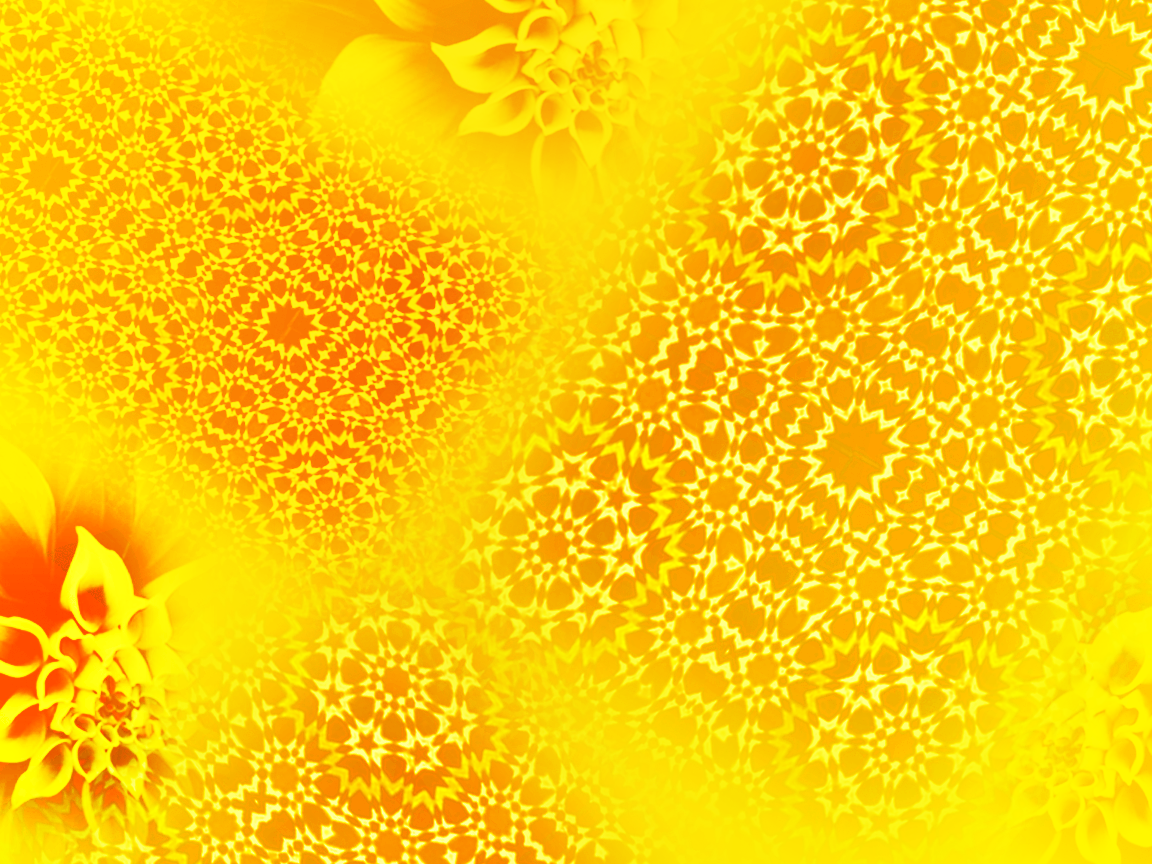 Ya Allah,
Peliharakanlah Seri Paduka Baginda Yang Dipertuan Agong Al Wathiqu Billah Tuanku Mizan Zainal Abidin Ibni Al Marhum Sultan Mahmud Al Muktafibillah Shah Dan Seri Paduka Baginda  Raja Permaisuri Agong Tuanku Nur Zahirah.  Peliharakanlah Zuriat-zuriatnya Serta Kaum Kerabatnya.
40
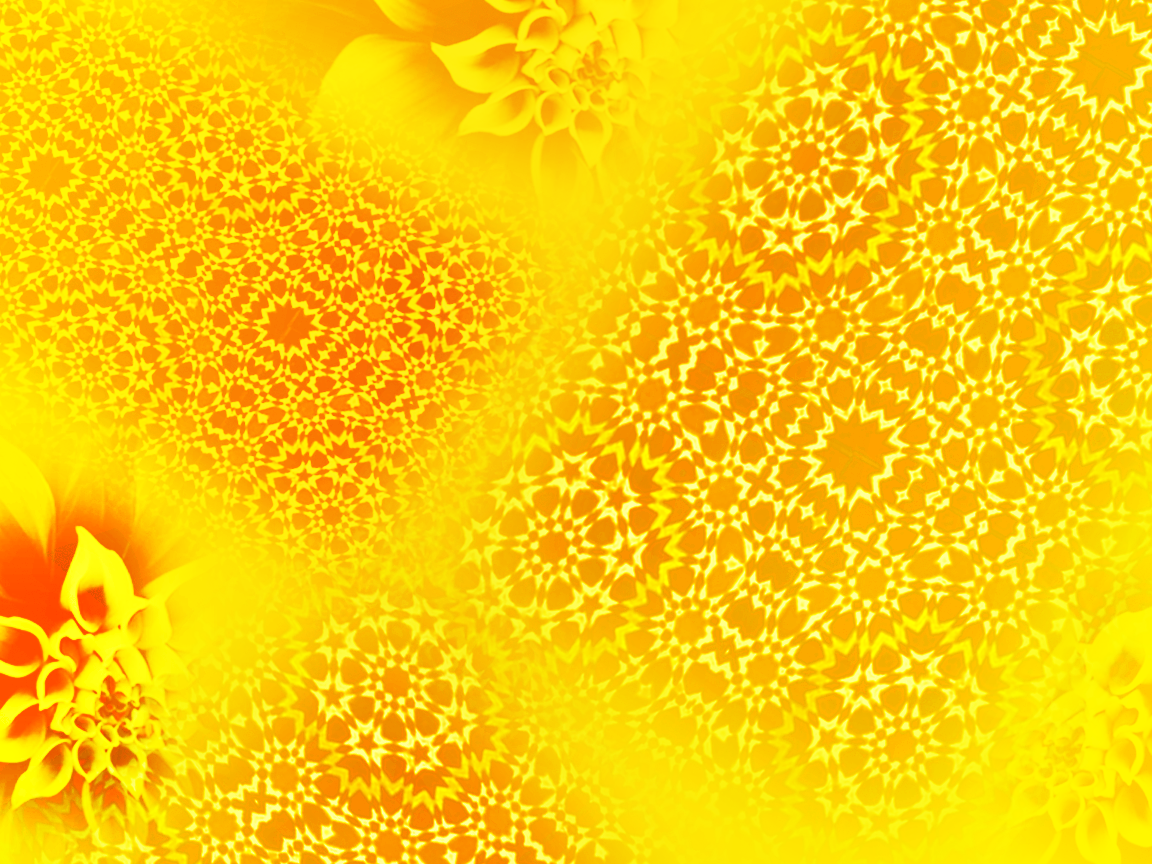 Ya Allah,
Peliharakanlah Pemangku Raja, Tengku Mohammad Ismail Ibna 
Al-Wathiqi Billah Sultan Mizan Zainal Abidin.

Dan Peliharakanlah Jua Pemimpin-Pemimpinnya, Ulama-Ulamanya, Pekerja-Pekerja Serta Seluruh Rakyatnya Dari Kalangan Umat Islam Dengan RahmatMu. Wahai Tuhan Yang Maha Penyayang.
41
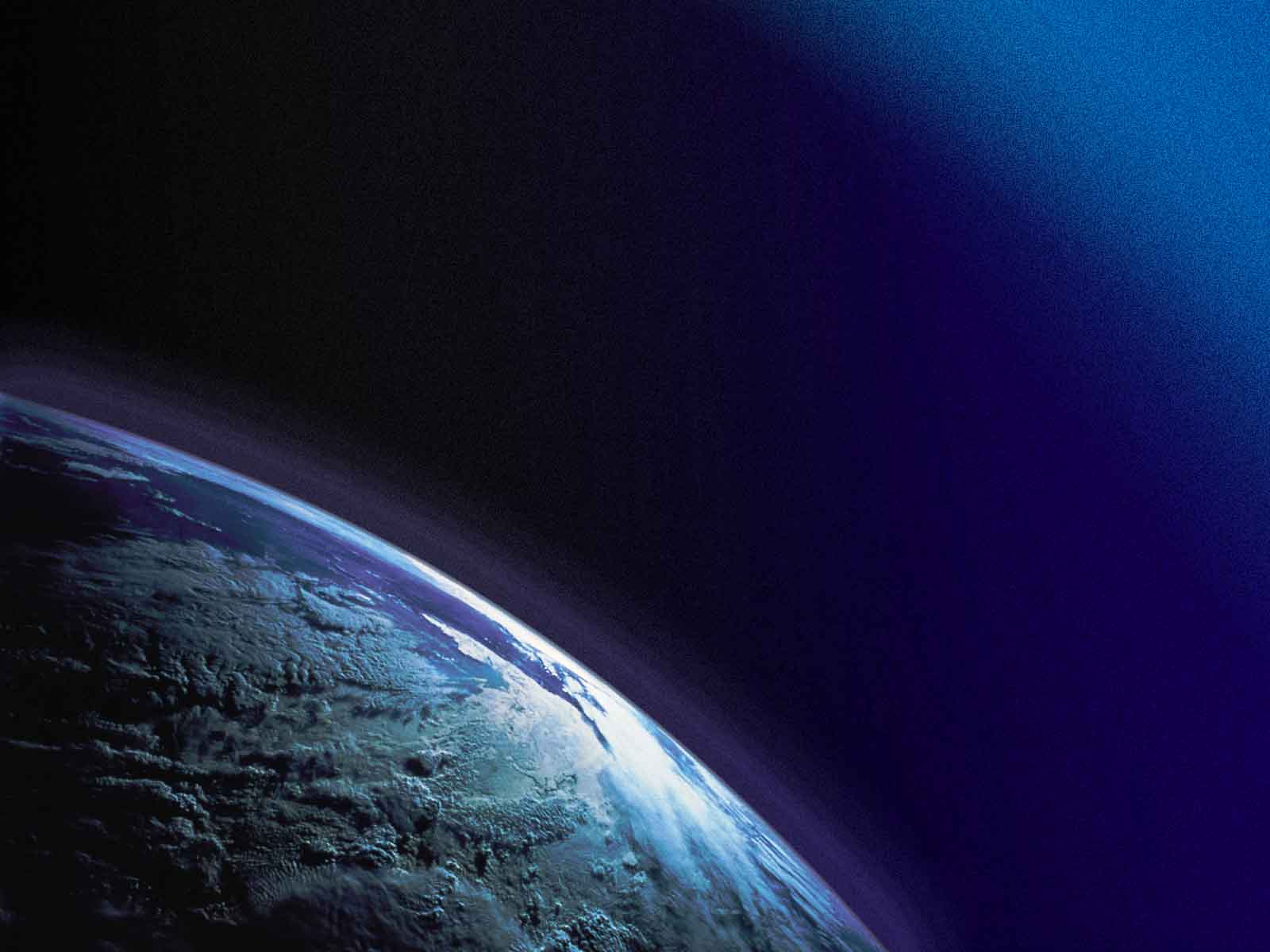 Doa
Ya Allah,
Muliakanlah Islam dan Orang-orang Islam,Dan hinakanlah kesyirikkan dan kesyirikkan,dan kekufuran dan orang-orang yang kafir dan musnahkanlah musuh-musuh Allah.Dan jadikanlah negeri ini aman dan makmur serta negeri – negeri orang islam yang lain dengan rahmatmu. 
Ya Allah
Ampunkanlah dosa-dosa kami dan saudara kami yang terdahulu telah beriman dan janganlah Engkau biarkan kedengkian dalam hati kami terhadap orang-orang yang beriman, sesungguhnya Engkau Maha Penyantun dan Maha Penyayang.
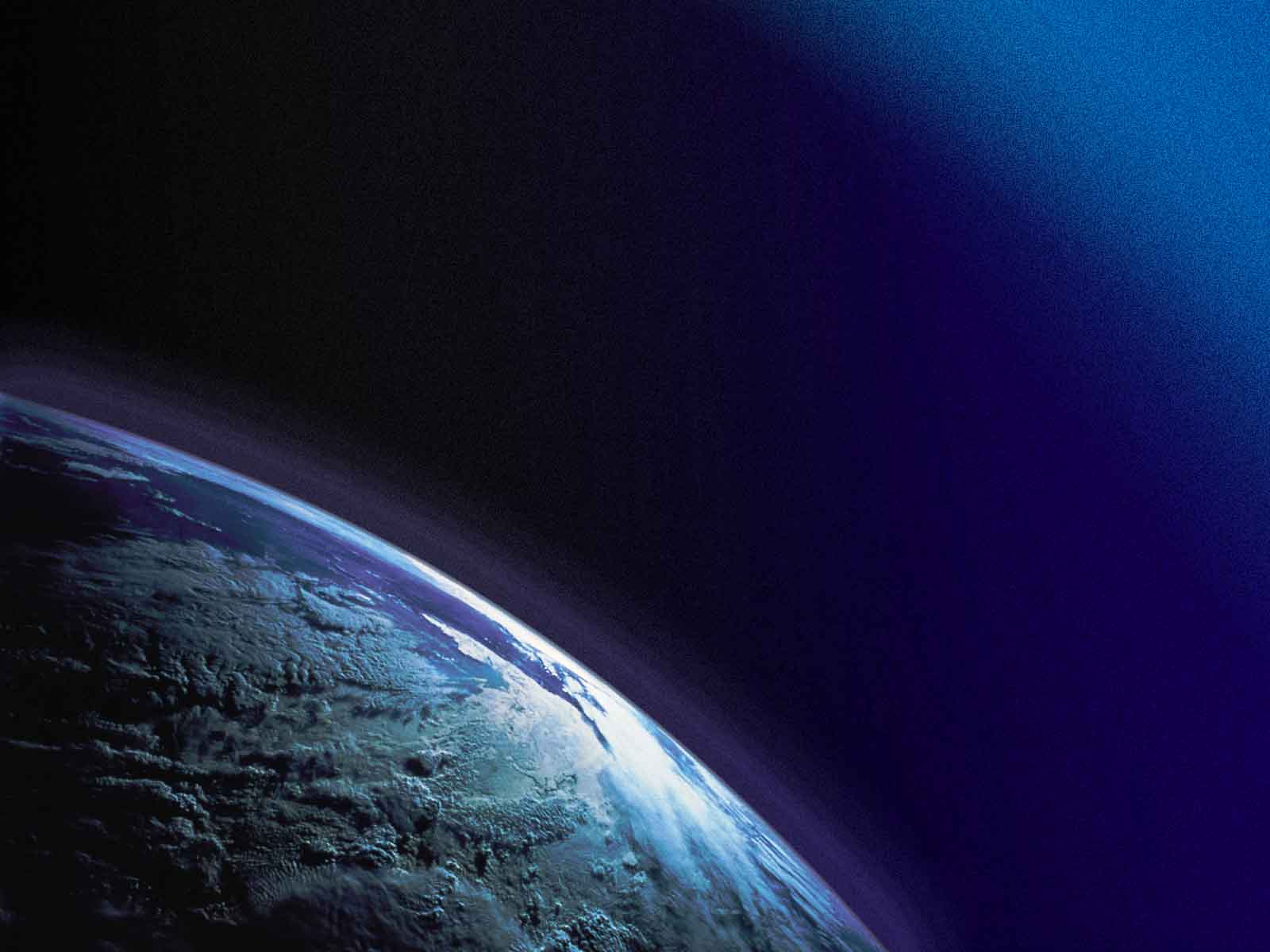 Doa
Ya Allah …
Kami Telah Menzalimi Diri Kami Sendiri Dan Sekiranya Engkau Tidak Mengampunkan Kami Dan Merahmati Kami Nescaya Kami Akan Menjadi Orang Yang Rugi.

Ya Allah… 
Kurniakanlah Kepada Kami Kebaikan
Di Dunia Dan Kebaikan Di Akhirat Serta Hindarilah Kami Dari Seksaan Neraka.
Wahai Hamba-hamba Allah….
Sesungguhnya ALLAH  menyuruh berlaku adil, dan berbuat kebaikan, serta memberi bantuan kepada kaum kerabat dan melarang daripada melakukan perbuatan-perbuatan keji dan mungkar serta kezaliman. Ia mengajar kamu (dengan suruhan dan larangannya  ini) supaya kamu mengambil peringatan mematuhinya.
Maka Ingatlah Allah Yang Maha Agung  Nescaya Dia Akan Mengingatimu 
Dan Bersyukurlah Di Atas Nikmat-nikmatnya Nescaya Dia Akan Menambahkan Lagi Nikmat Itu Kepadamu, dan Pohonlah 
Dari Kelebihannya, Nescaya Akan Diberikannya  Kepadamu. Dan Sesungguhnya Mengingati Allah Itu Lebih Besar (Faedah Dan Kesannya) Dan (Ingatlah) Allah Mengetahui  Apa  Yang Kamu Kerjakan.
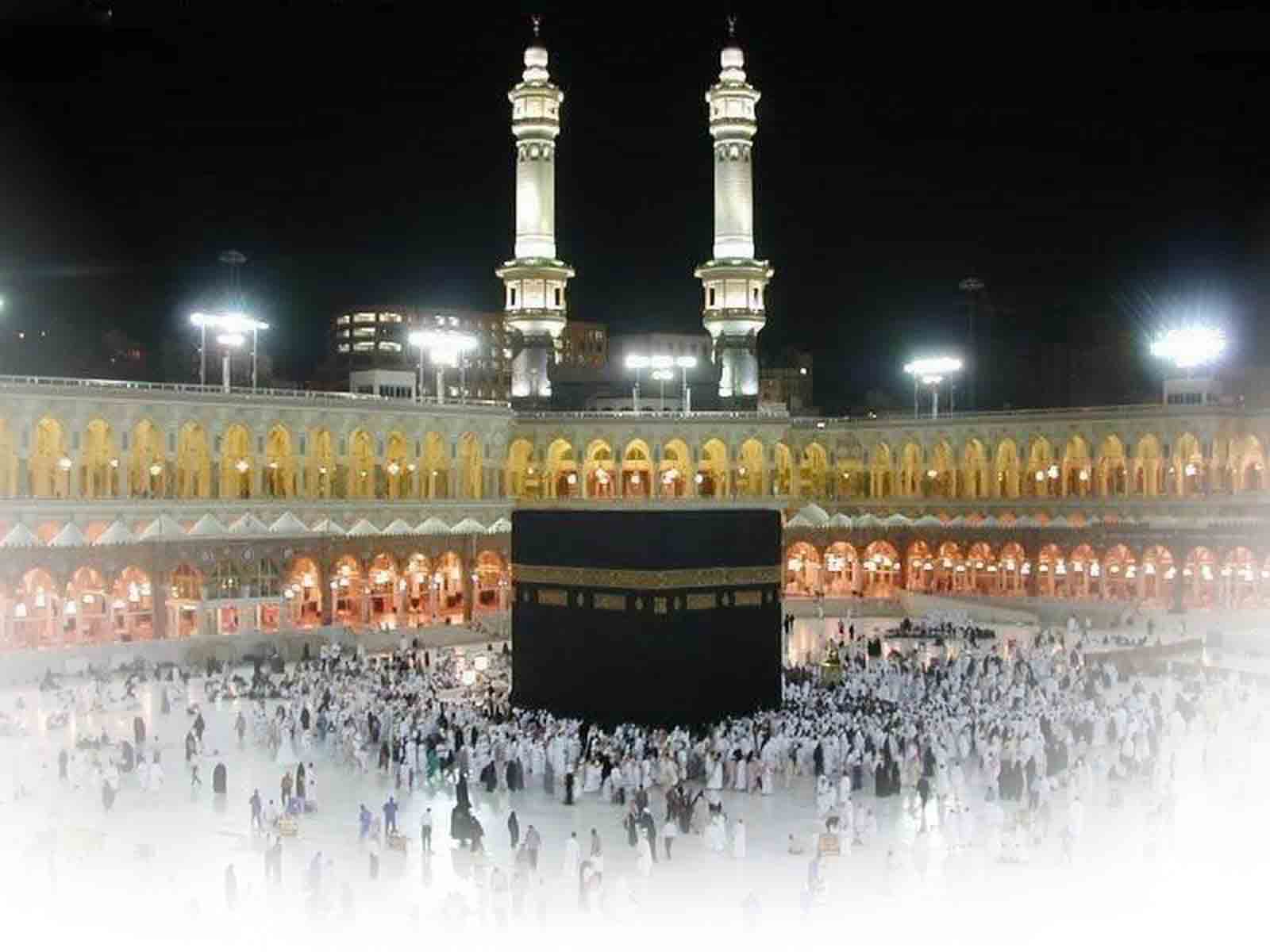 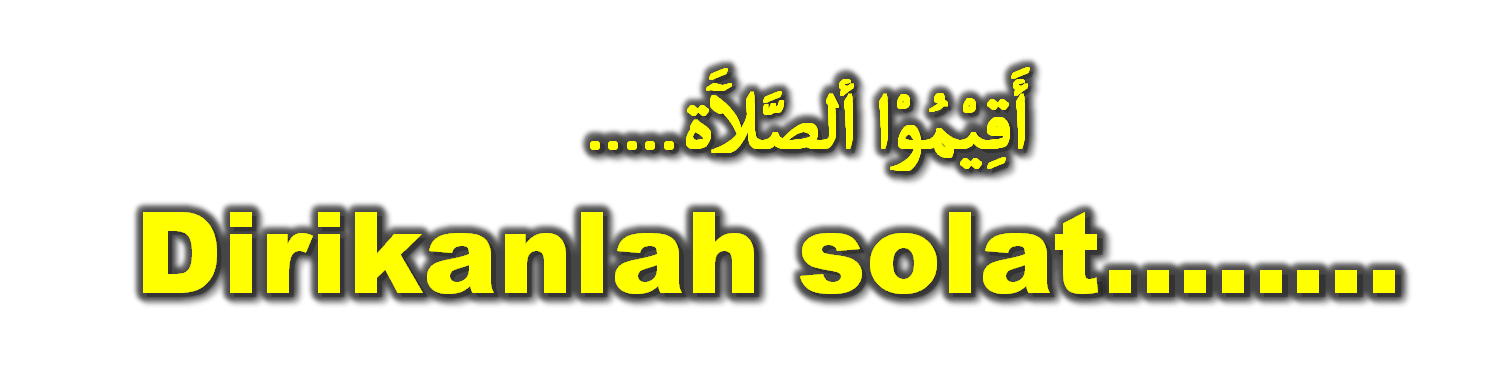 “Lurus dan rapatkan saf anda kerana saf yang lurus termasuk dalam kesempurnaan solat”